МБОУ «Дульдургинская СОШ»
Таблица «Склонение 
имён существительных»
Выполнила
учитель начальных классов
Павленова Н.М.
Склонение имён существительных
1 скл.
2 скл.
3 скл.
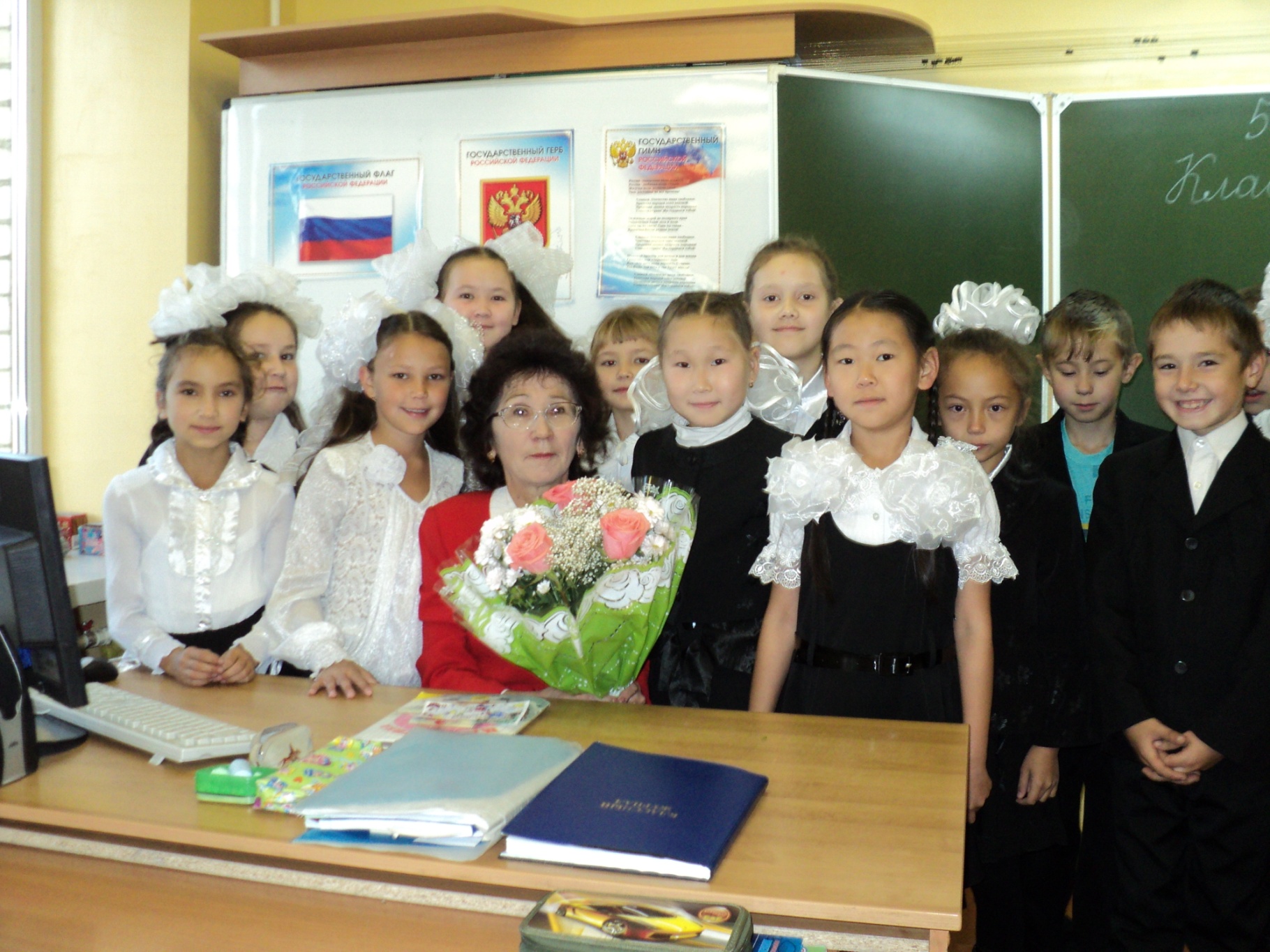 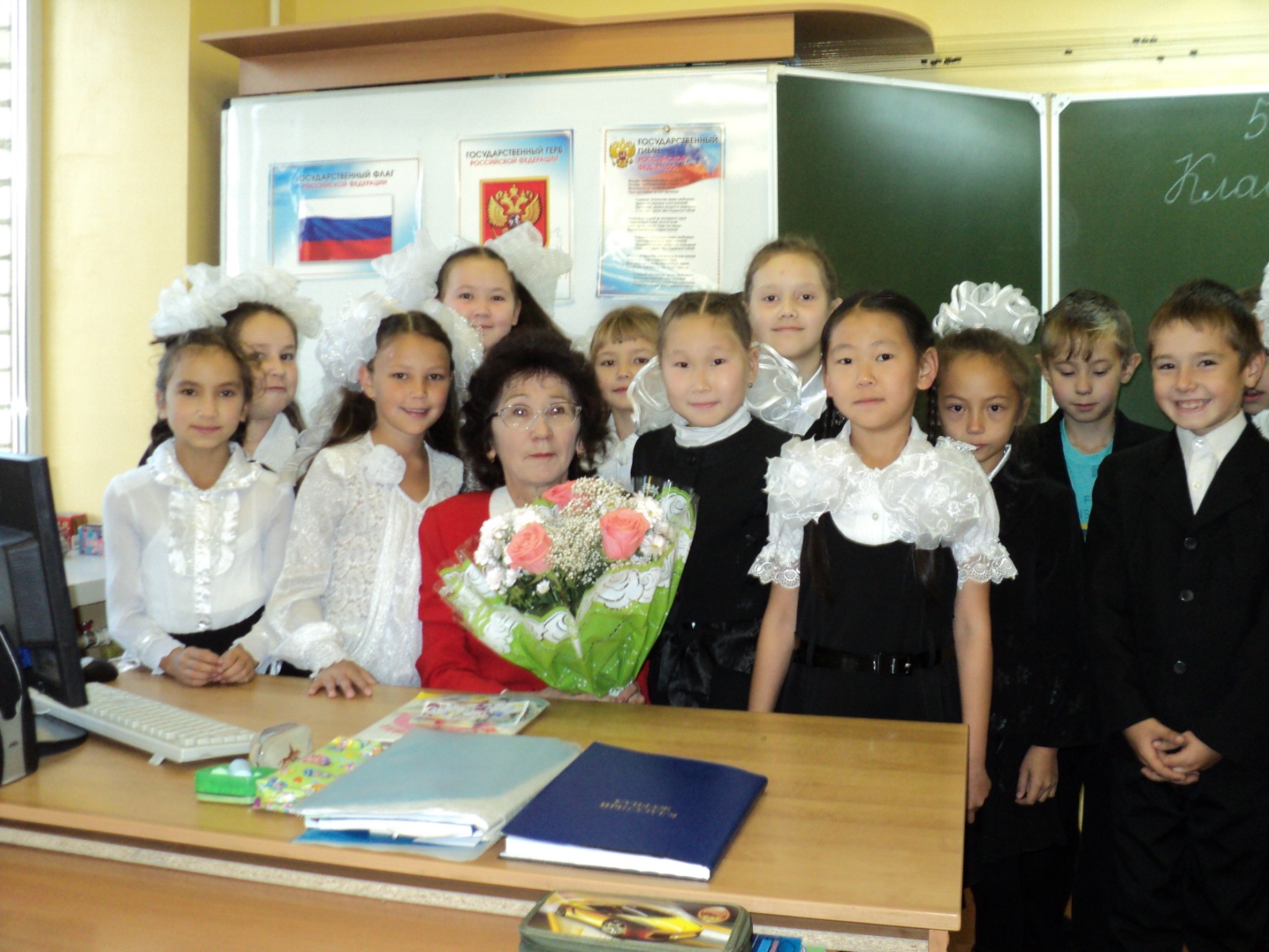 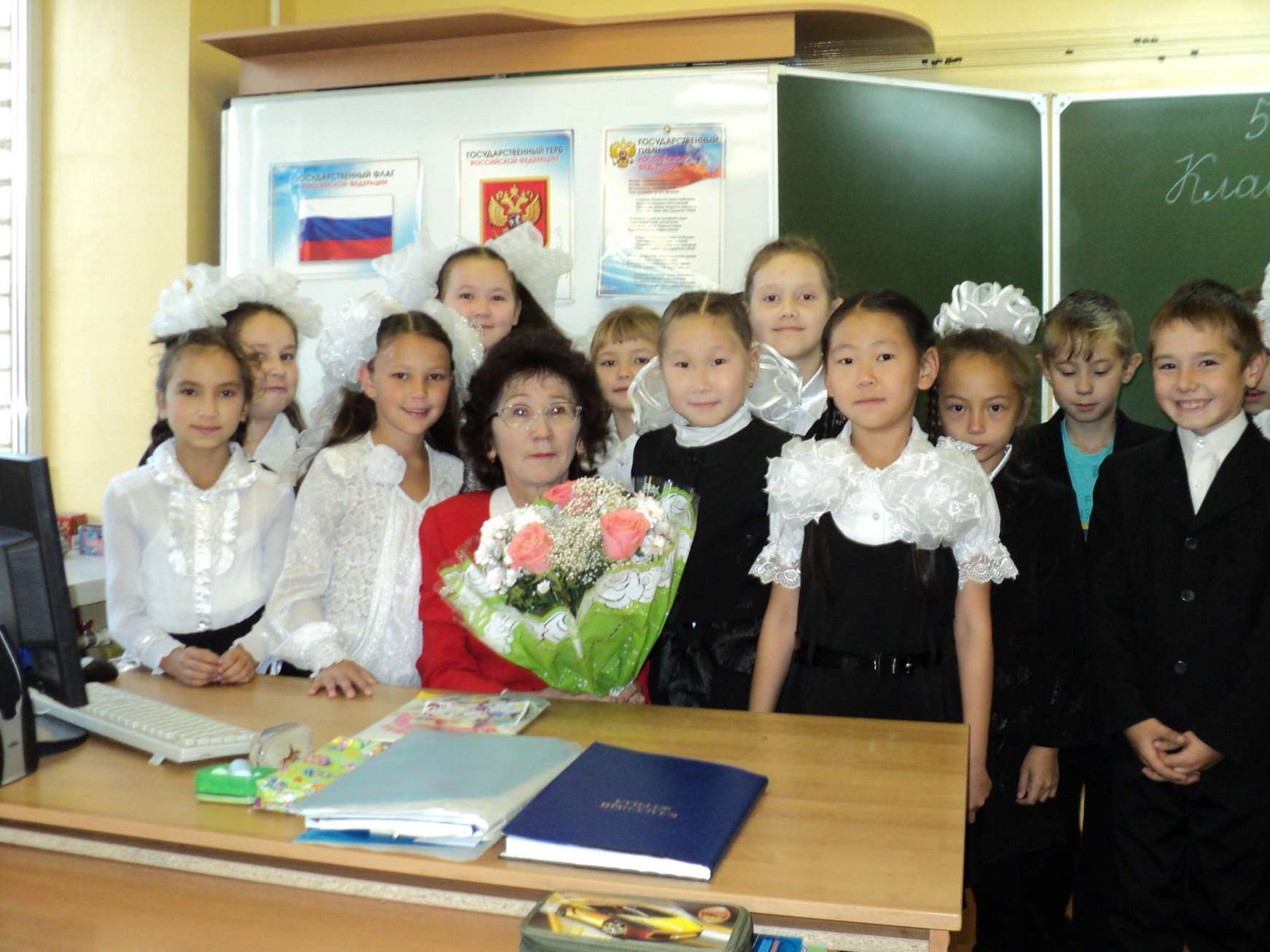 Ср род
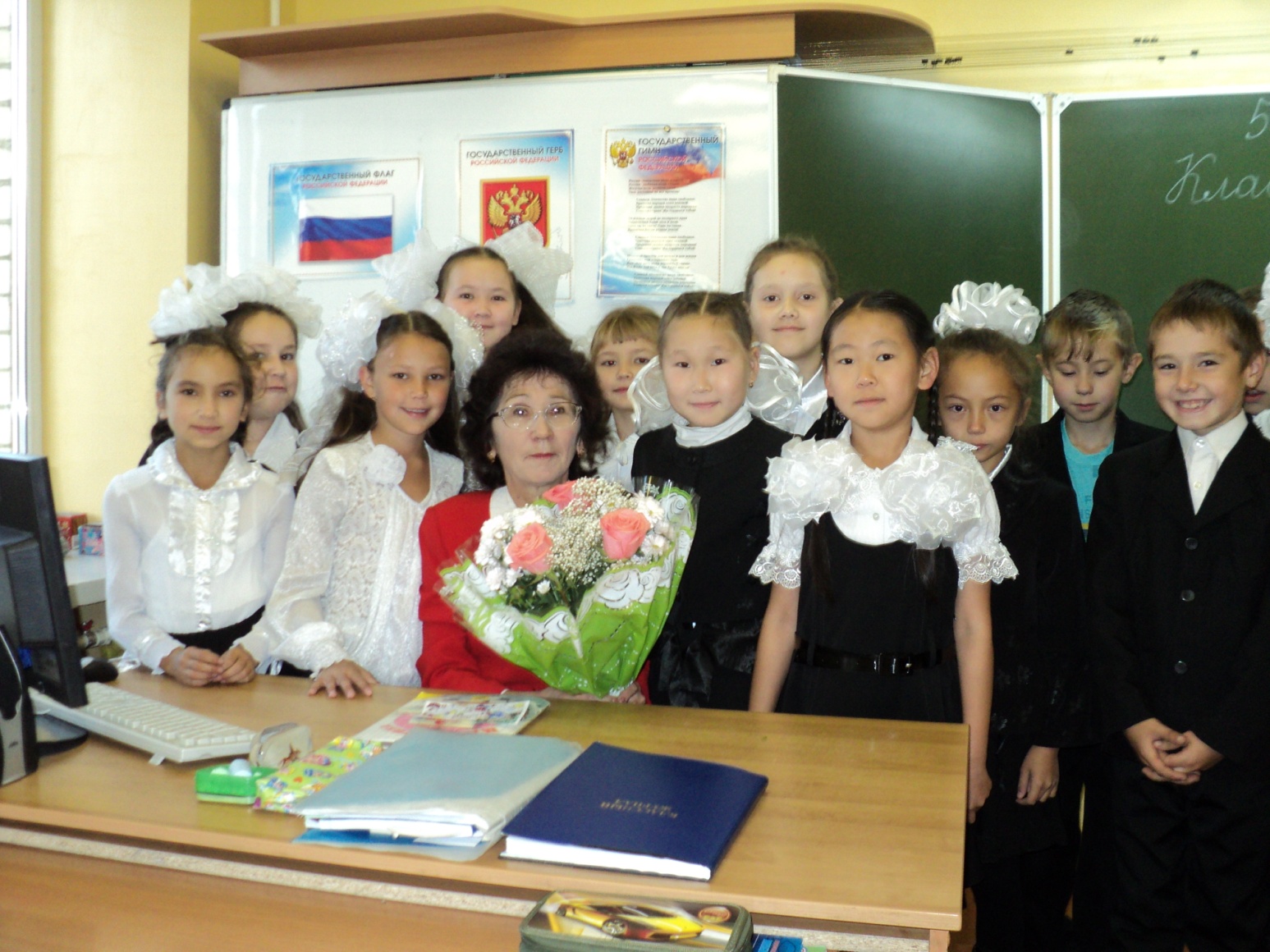 -а
-я
ь
-о
-е